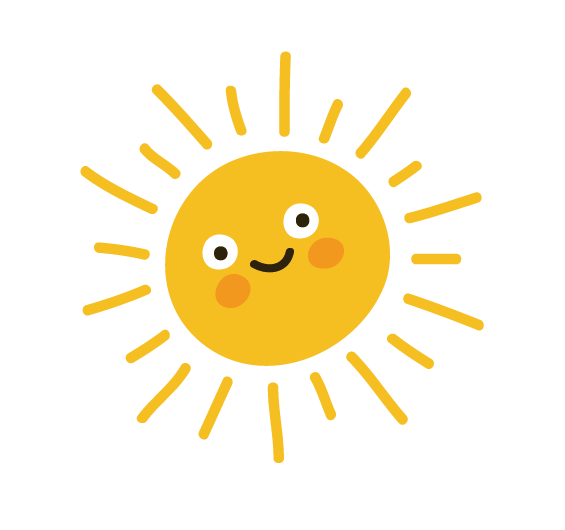 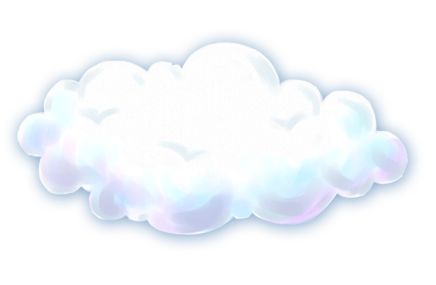 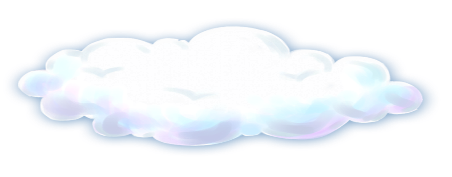 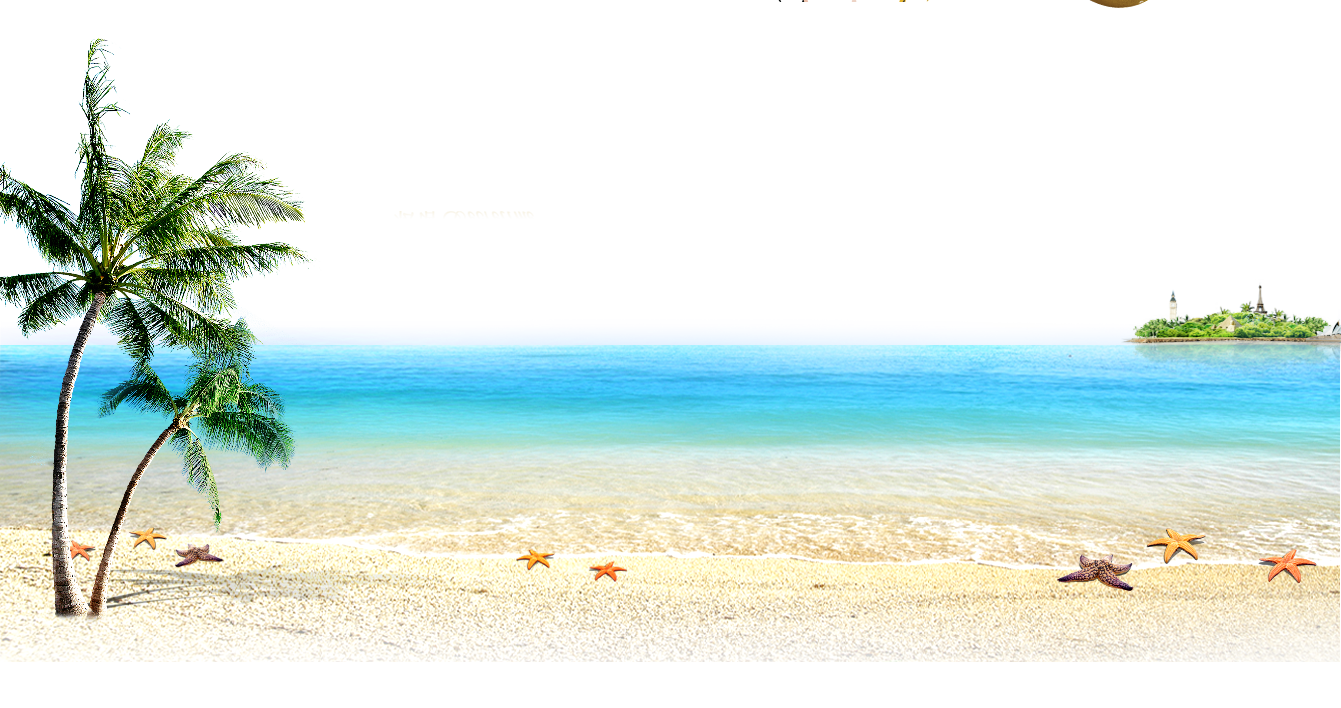 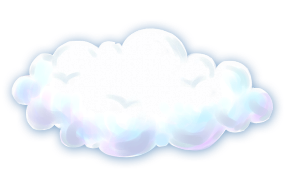 KHỞI ĐỘNG
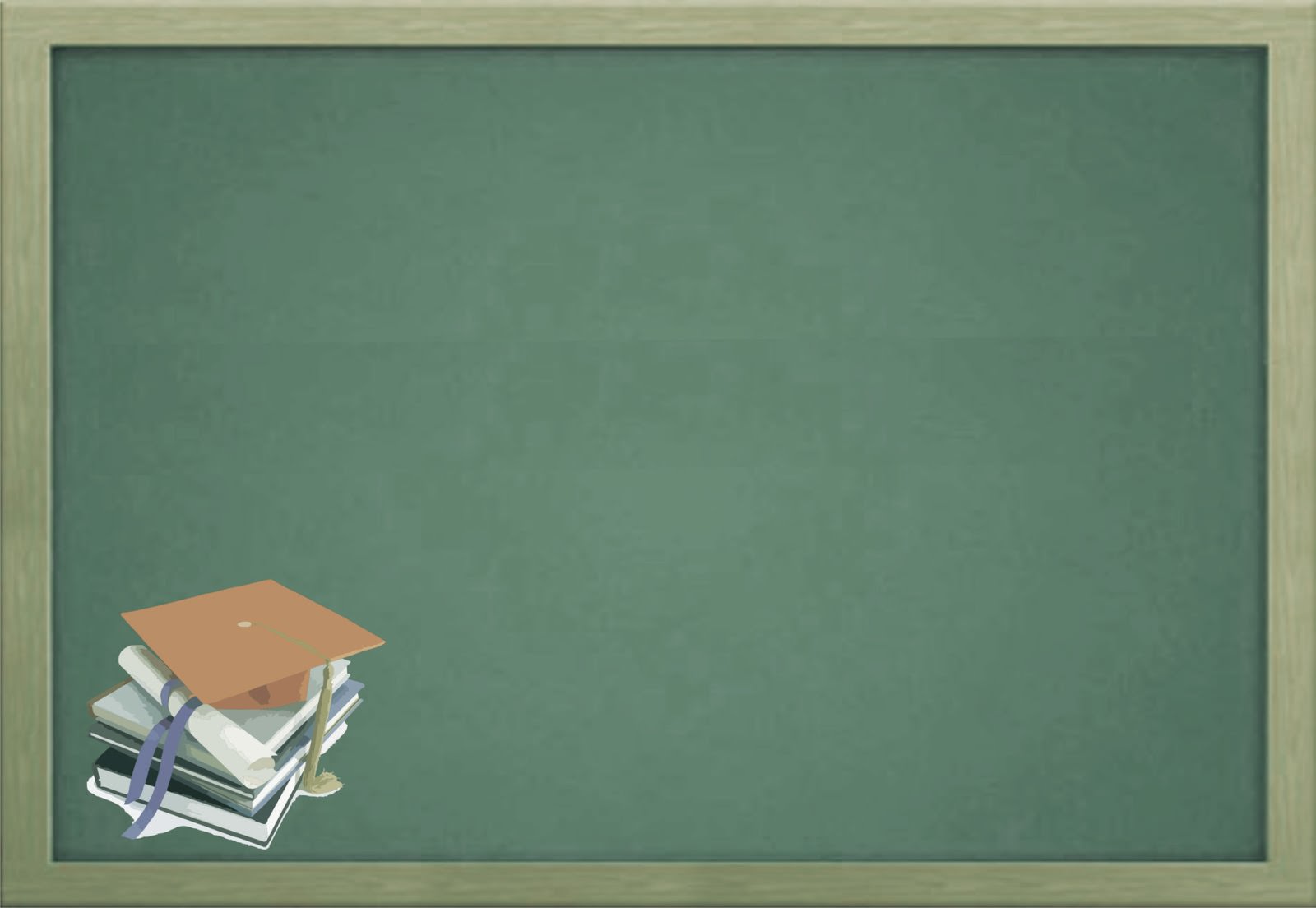 Tập viết
Tiết 14: v, ve, y, y tá, ch, qu, chia quà
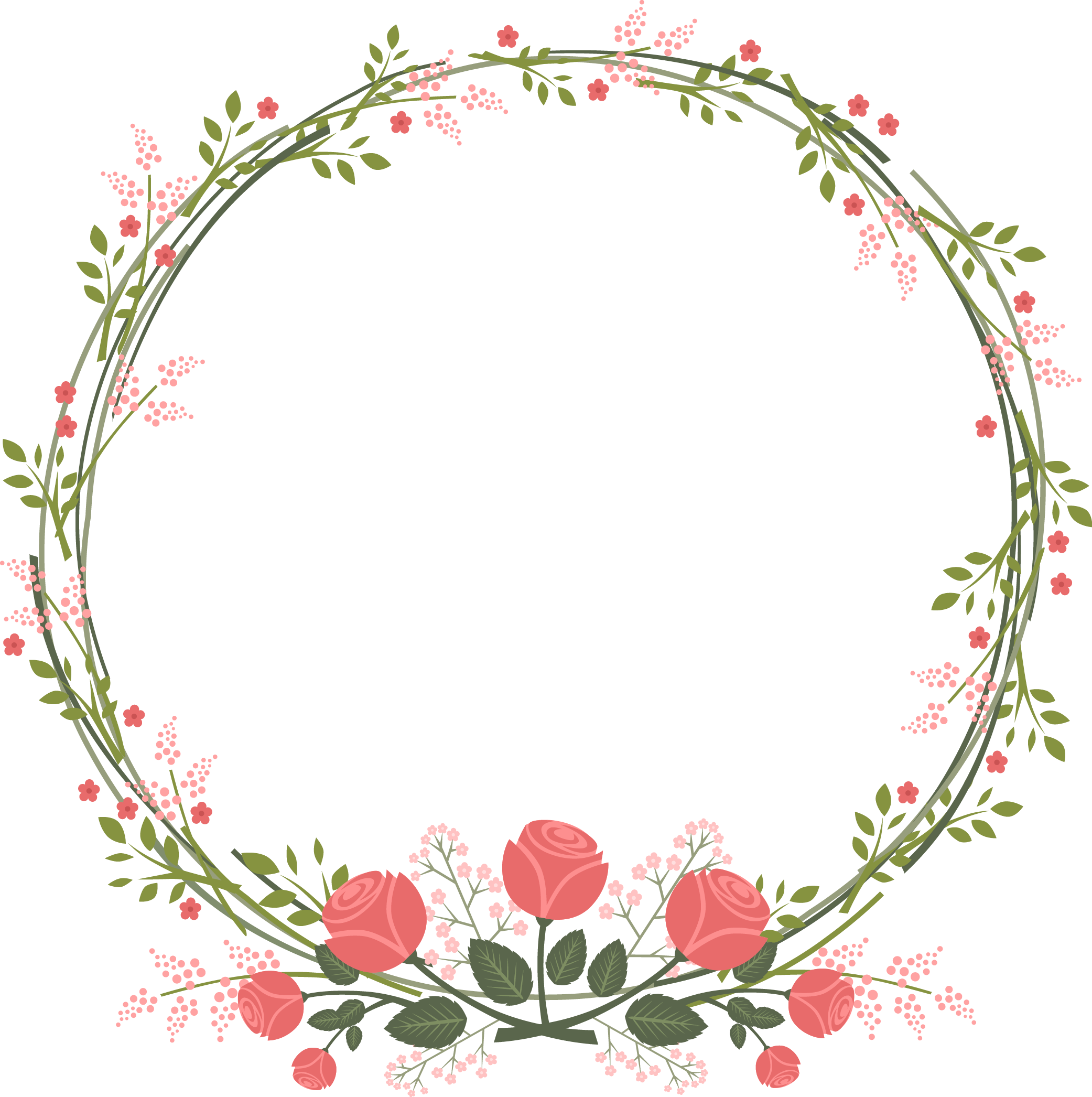 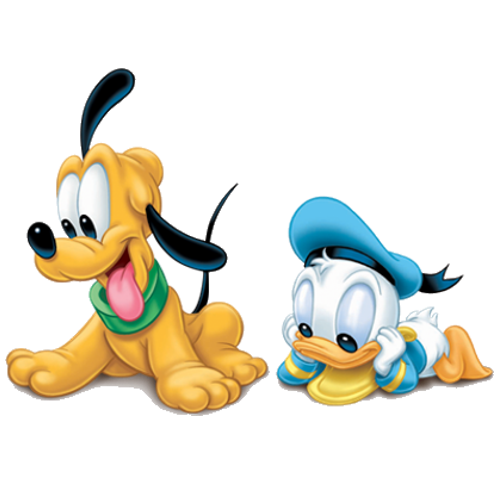 1. KHÁM PHÁ
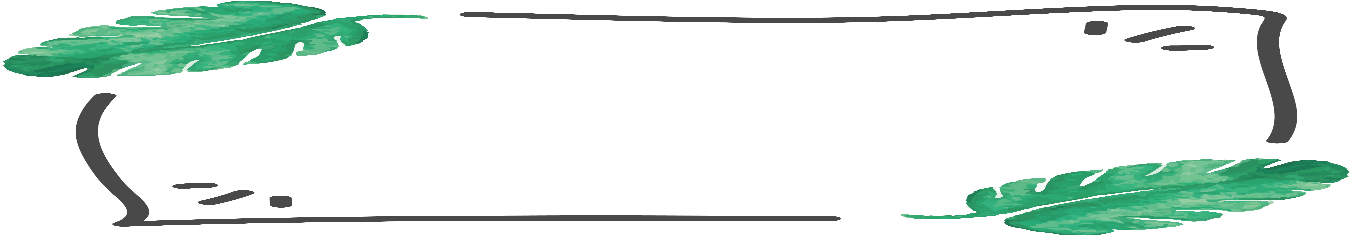 Đọc bài viết
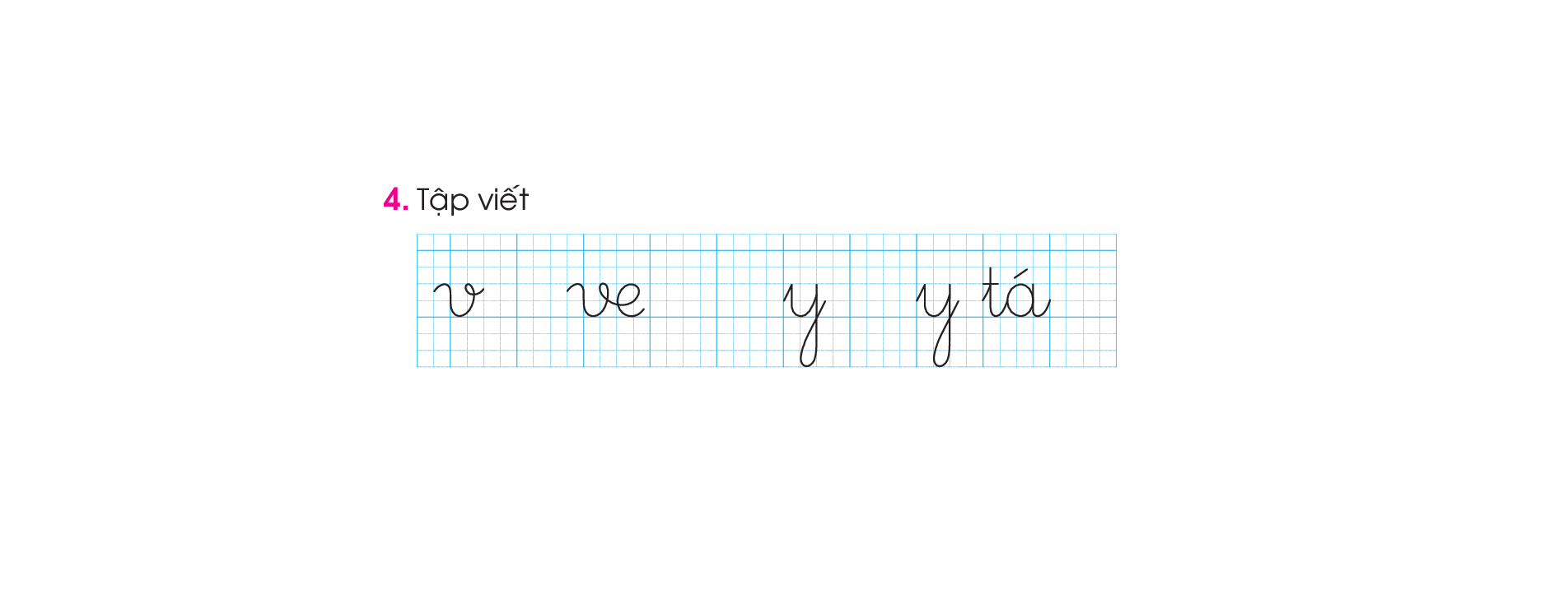 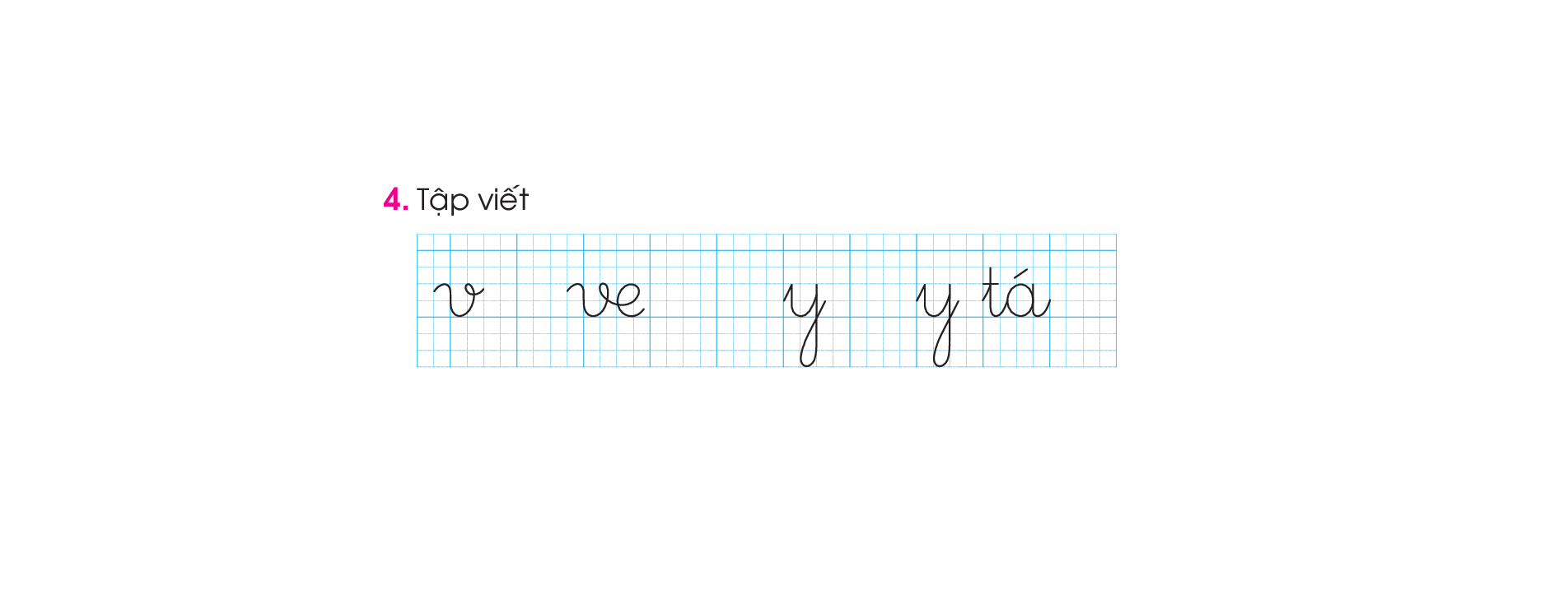 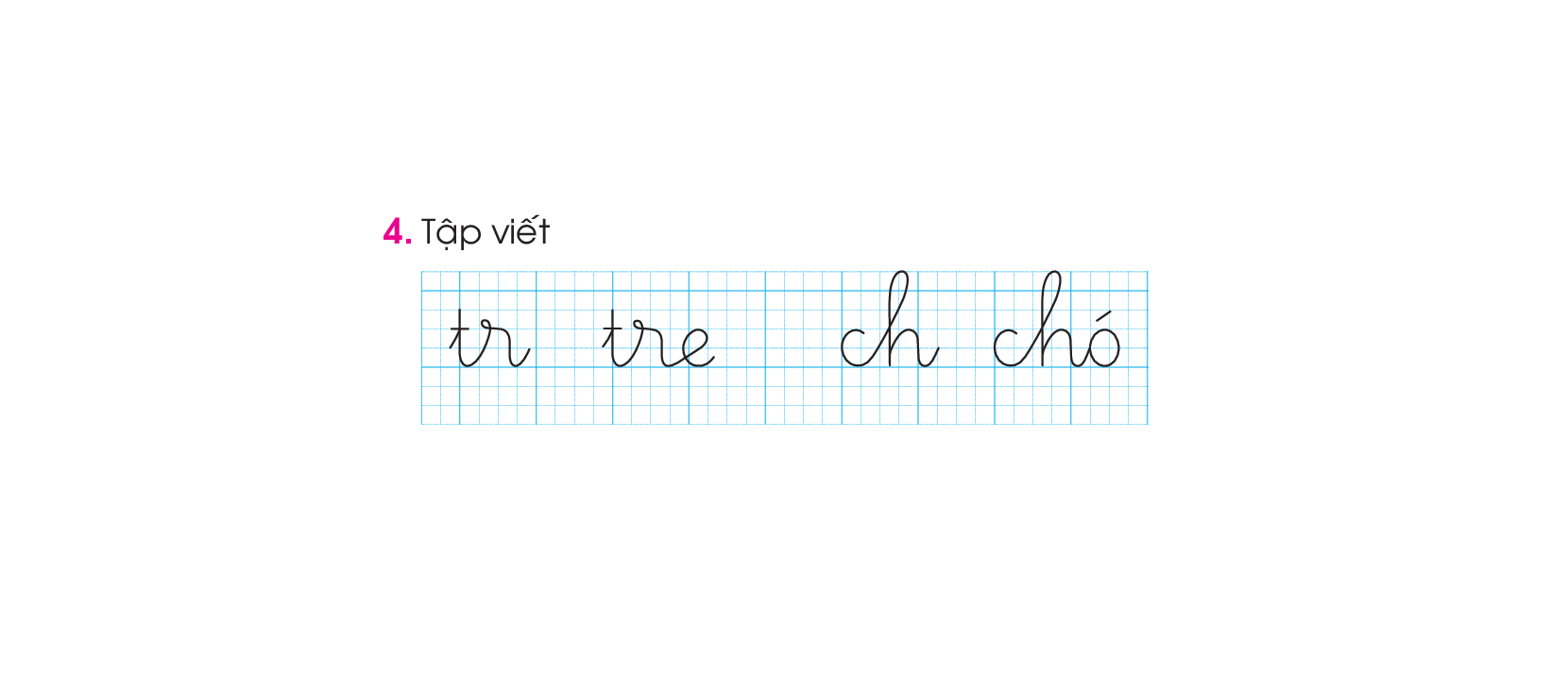 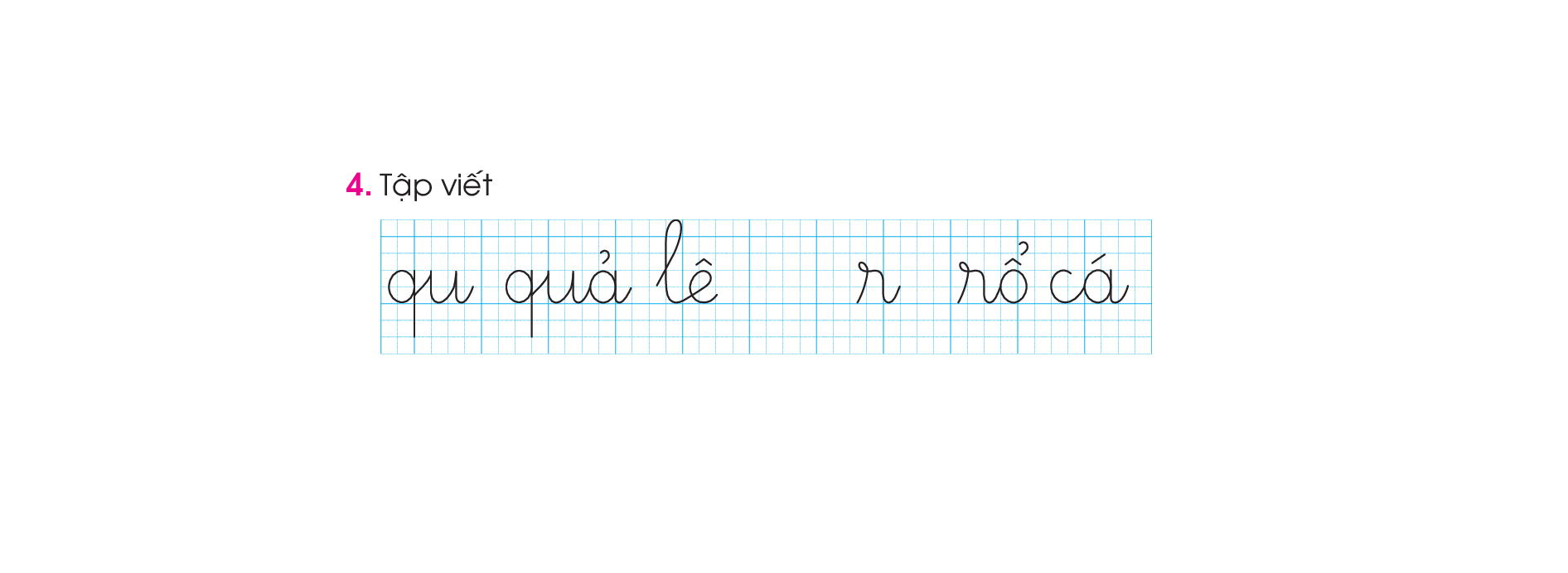 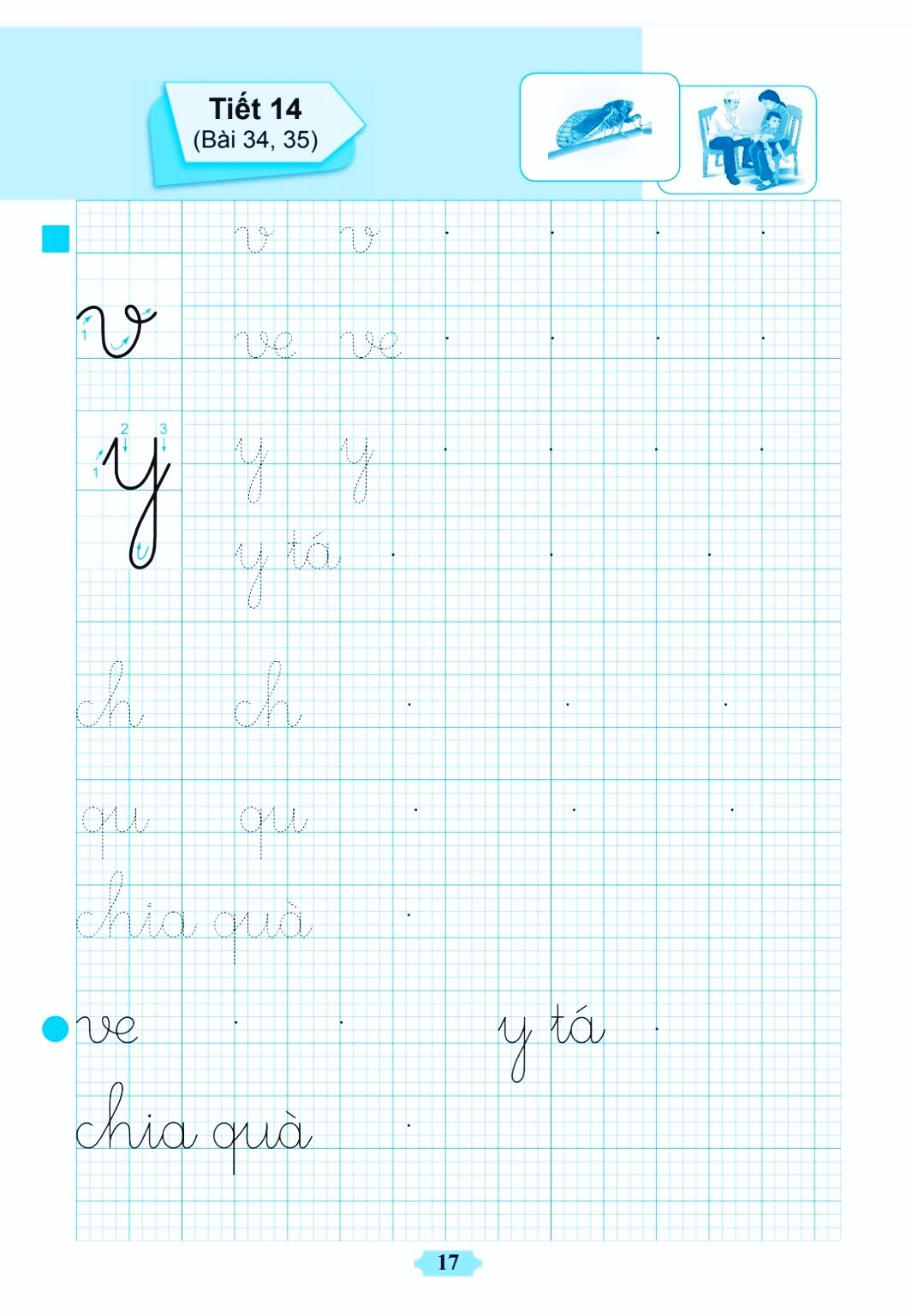 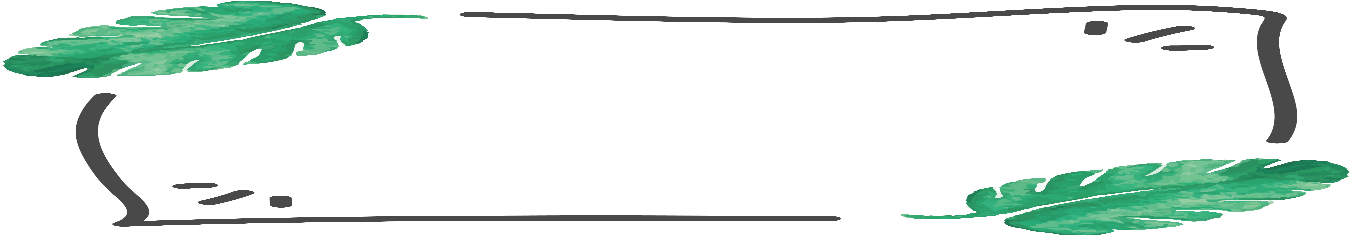 Nhận xét bài viết
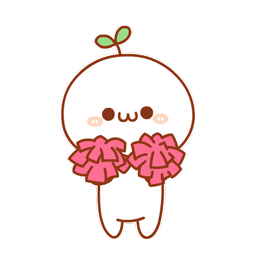 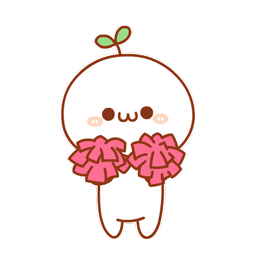 Trò chơi: 
Em là con chữ.
Luật chơi:
Chia lớp thành 4 đội tương ứng với 4 chữ : v, y, ch, qu. Sau thời gian 3 phút mỗi đội sẽ cử 1 bạn lần lượt đứng lên trước lớp và đóng vai con chữ đội mình quan sát rồi giới thiệu về bản thân mình (v, y, ch, qu) về: Độ cao chữ, cách viết chữ. khả năng kết hợp với bạn chữ khác và dấu thanh tạo thành tiếng có nghĩa.
Đội nào giới thiệu rõ ràng, chính xác nhất là đội chiến thắng.
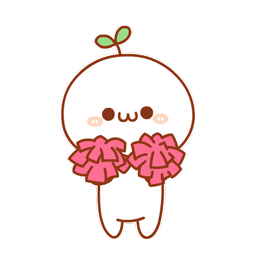 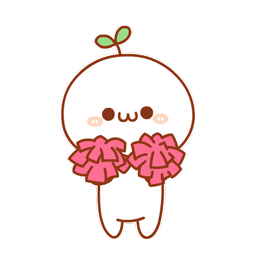 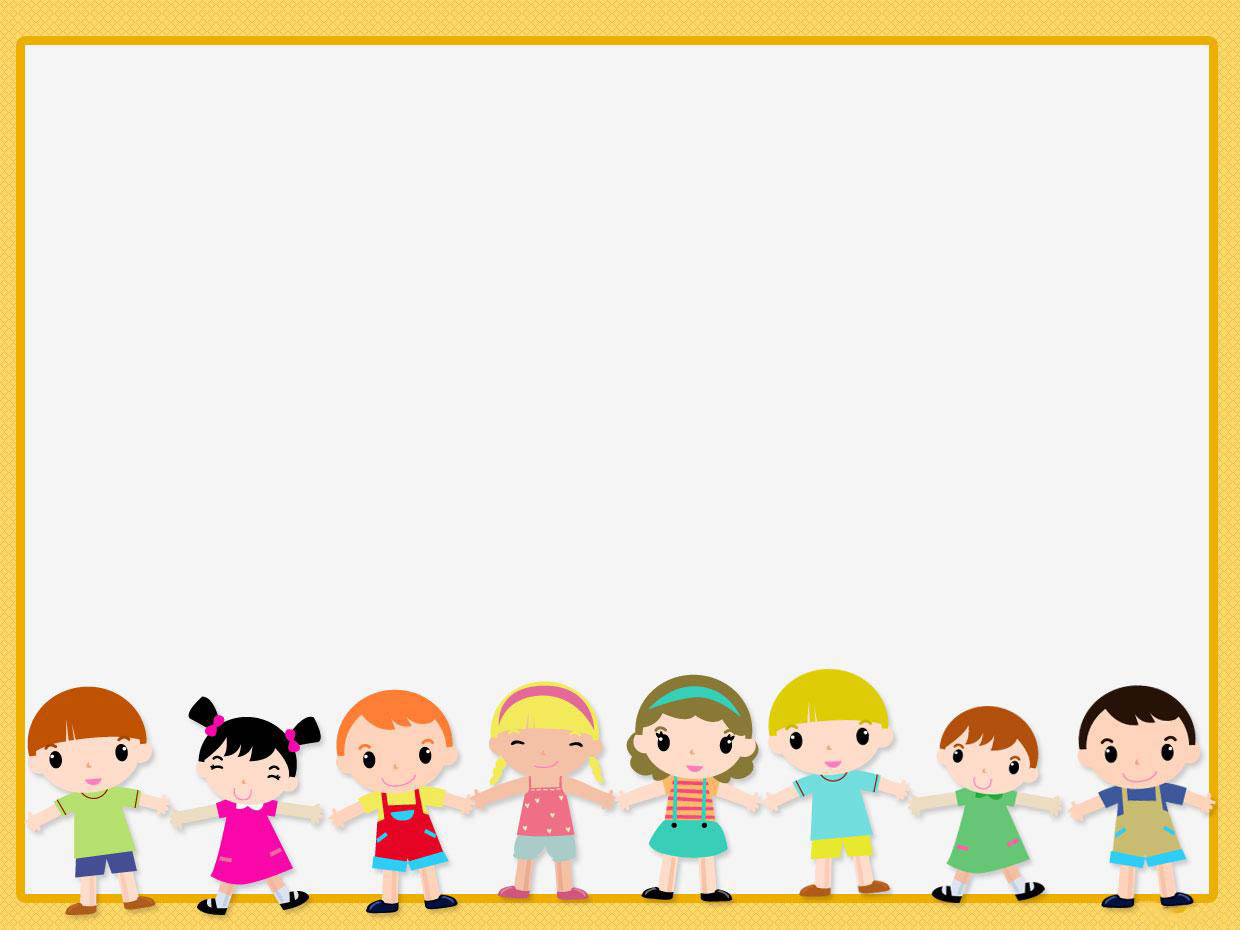 Đội 1
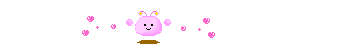 Đội 3
Đội 4
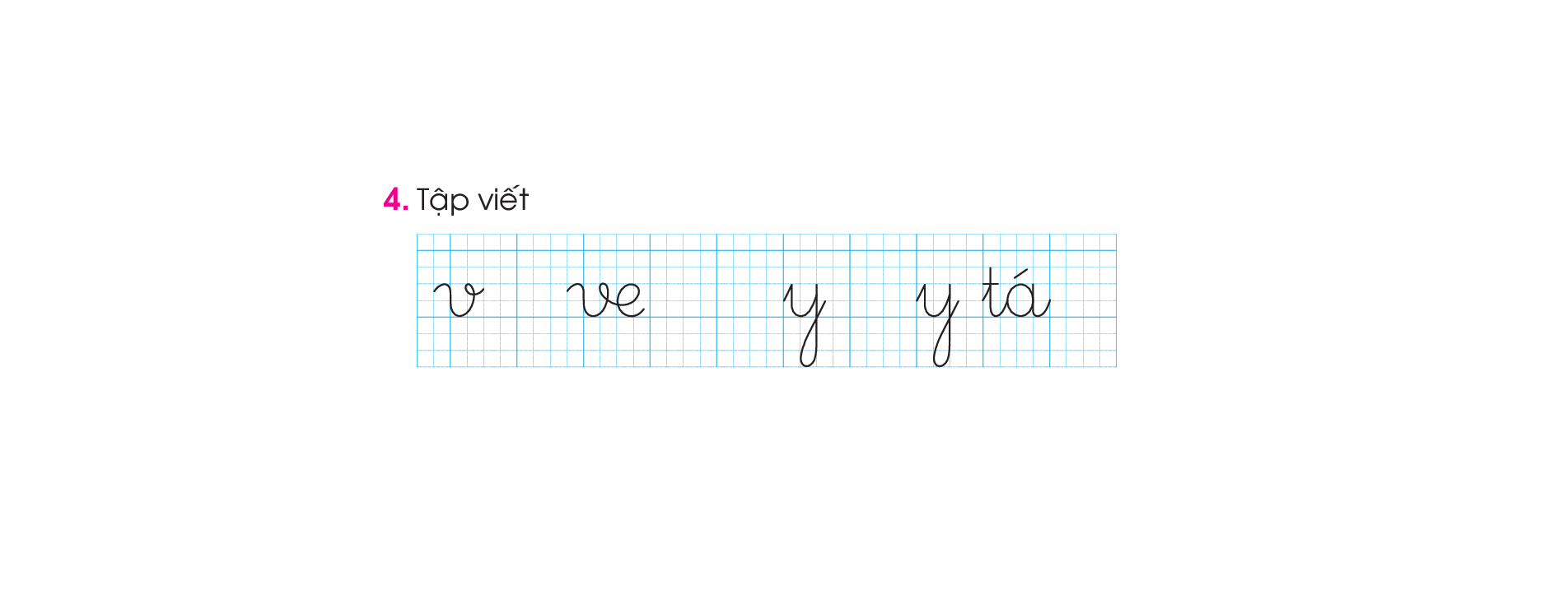 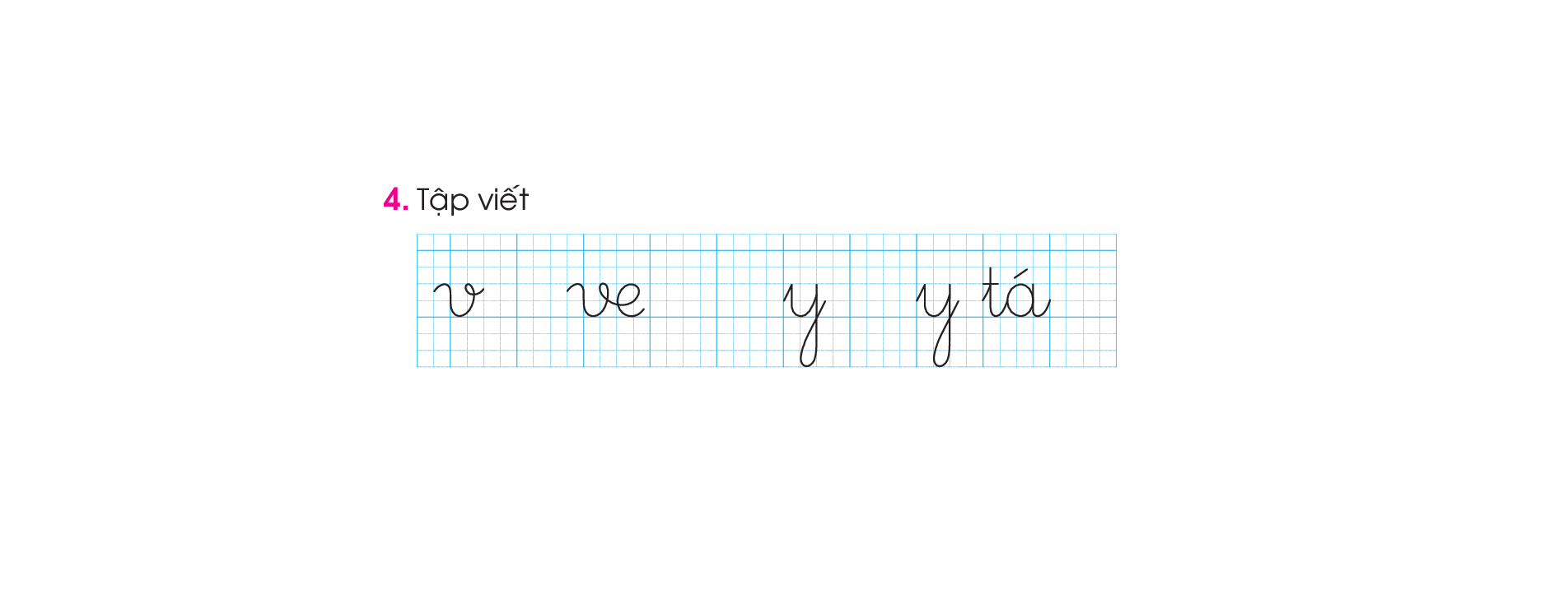 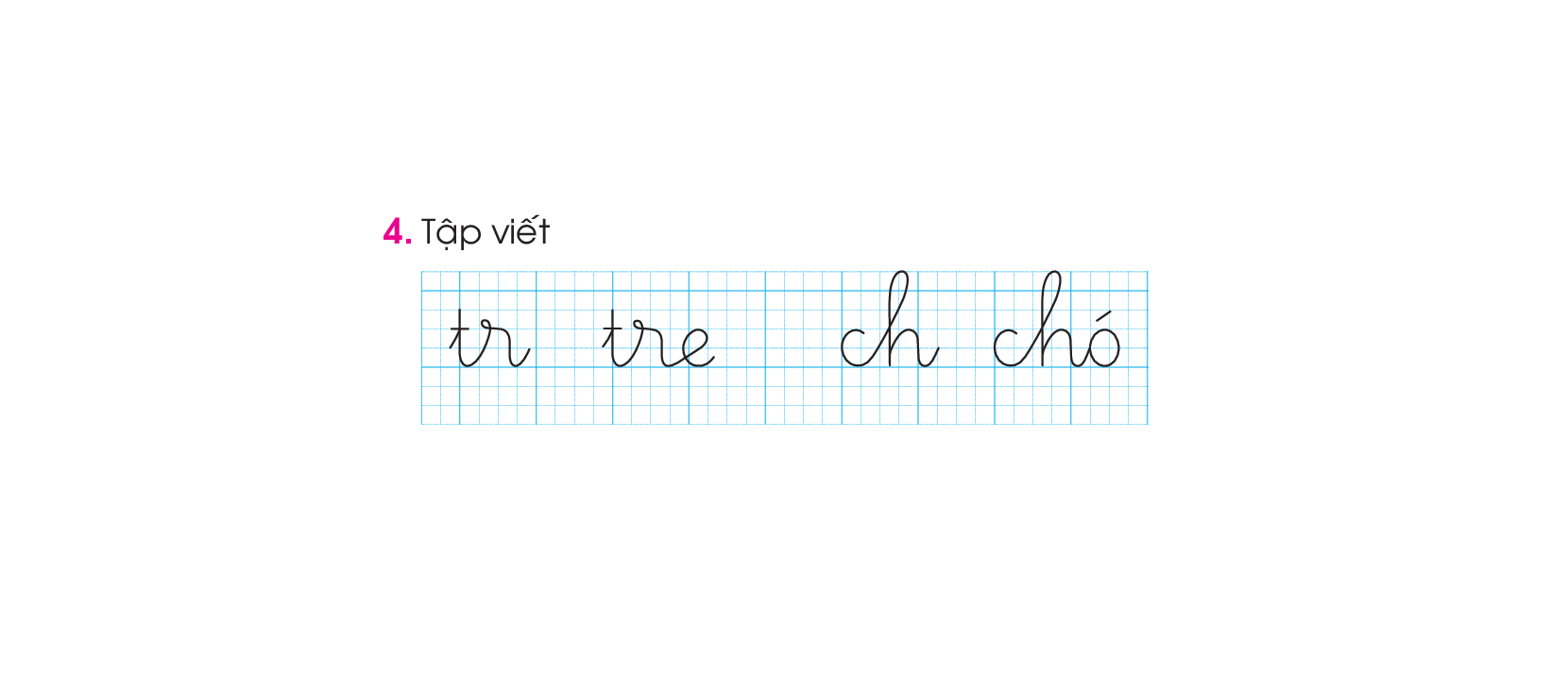 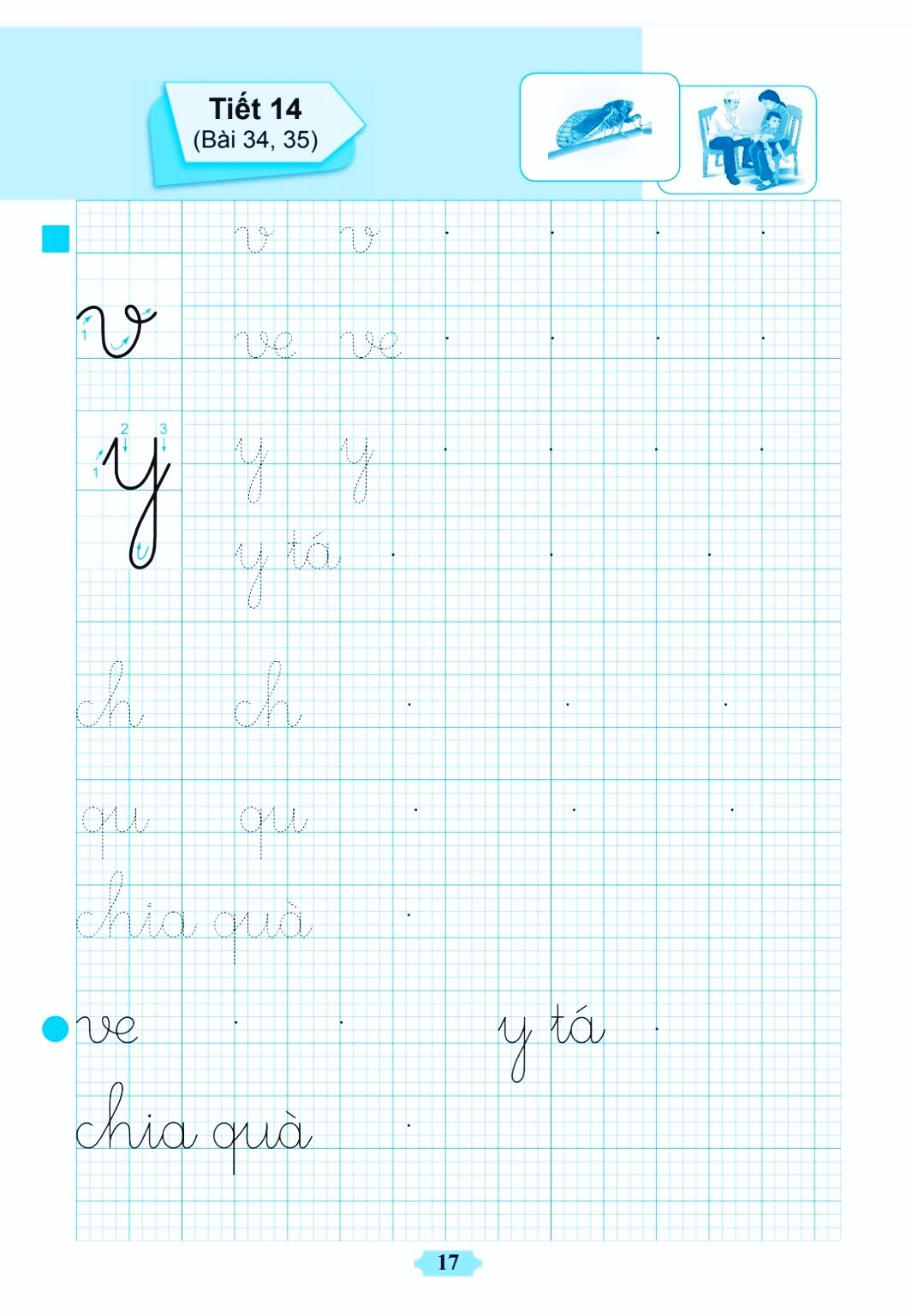 Trò chơi: 
Em là con chữ.
Đội 2
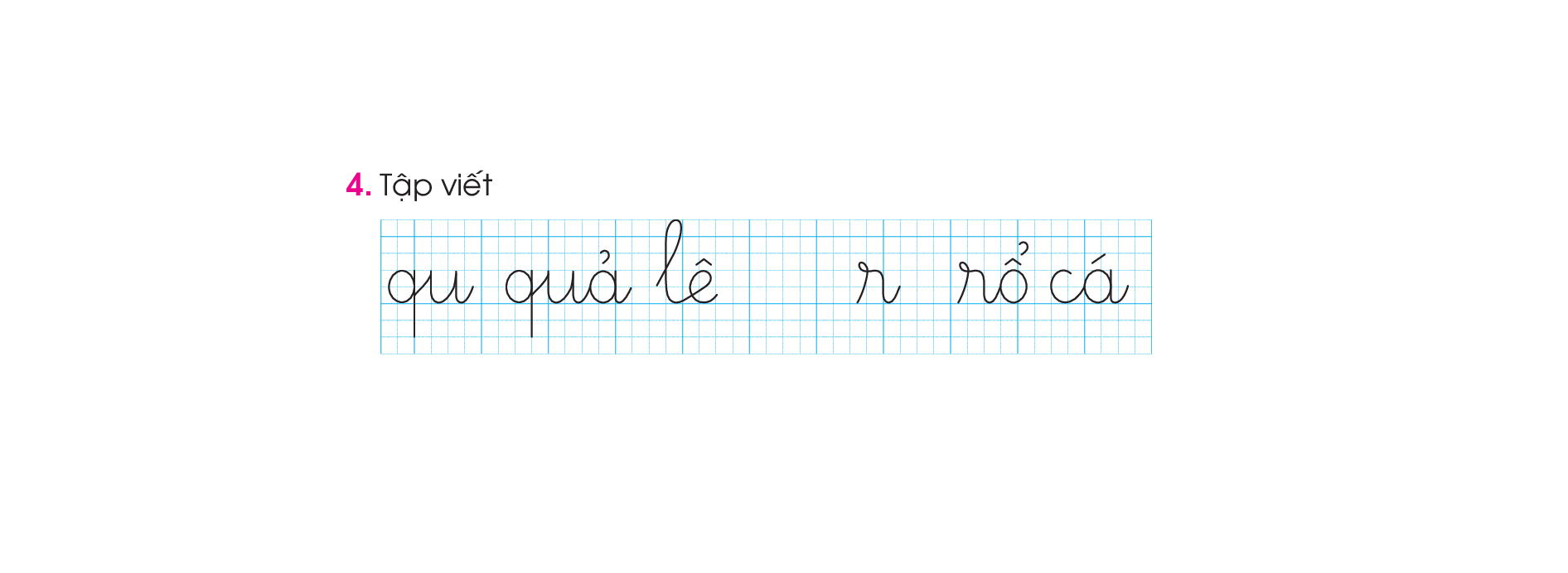 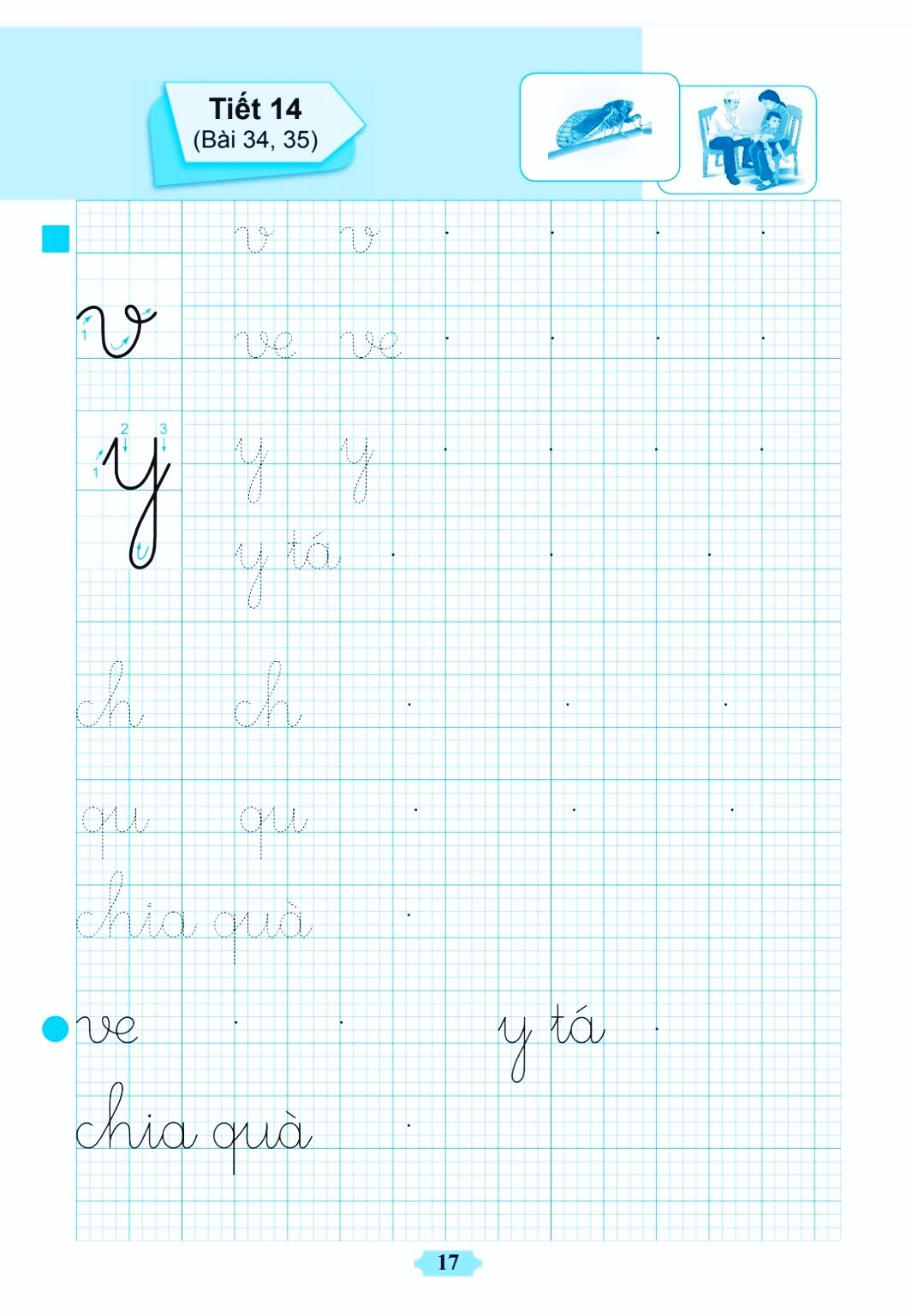 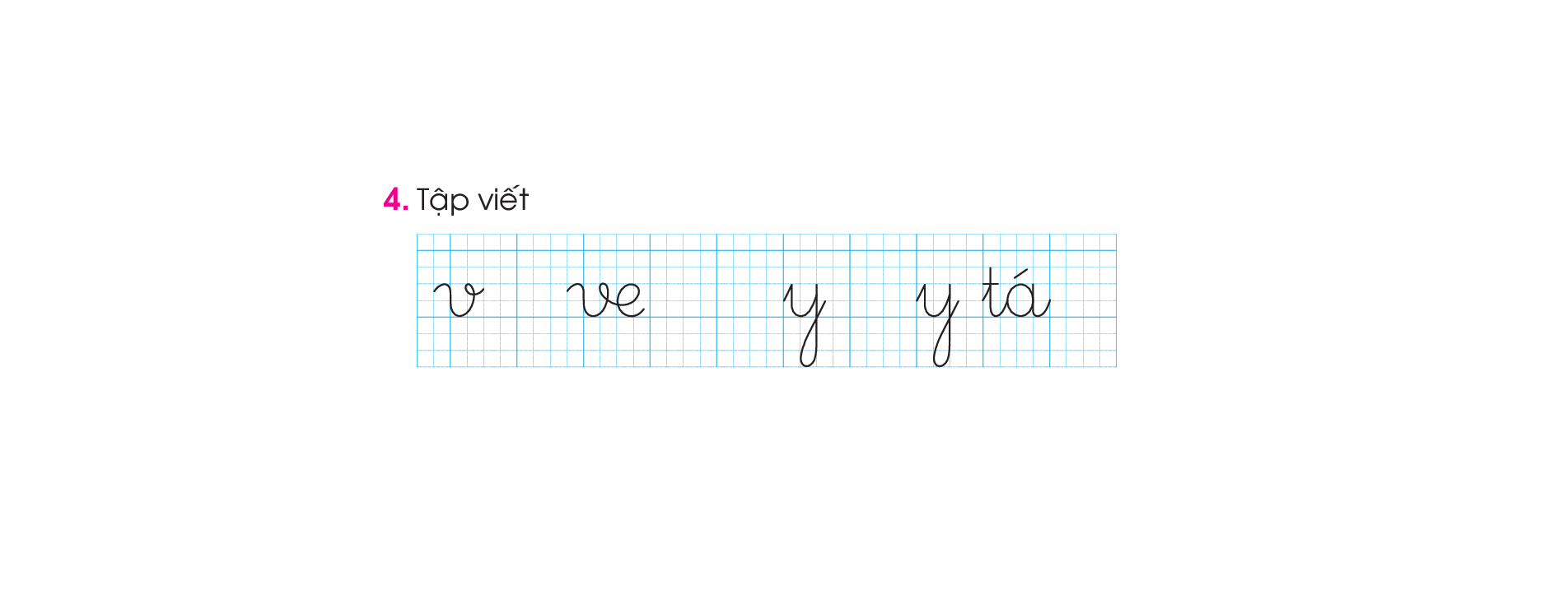 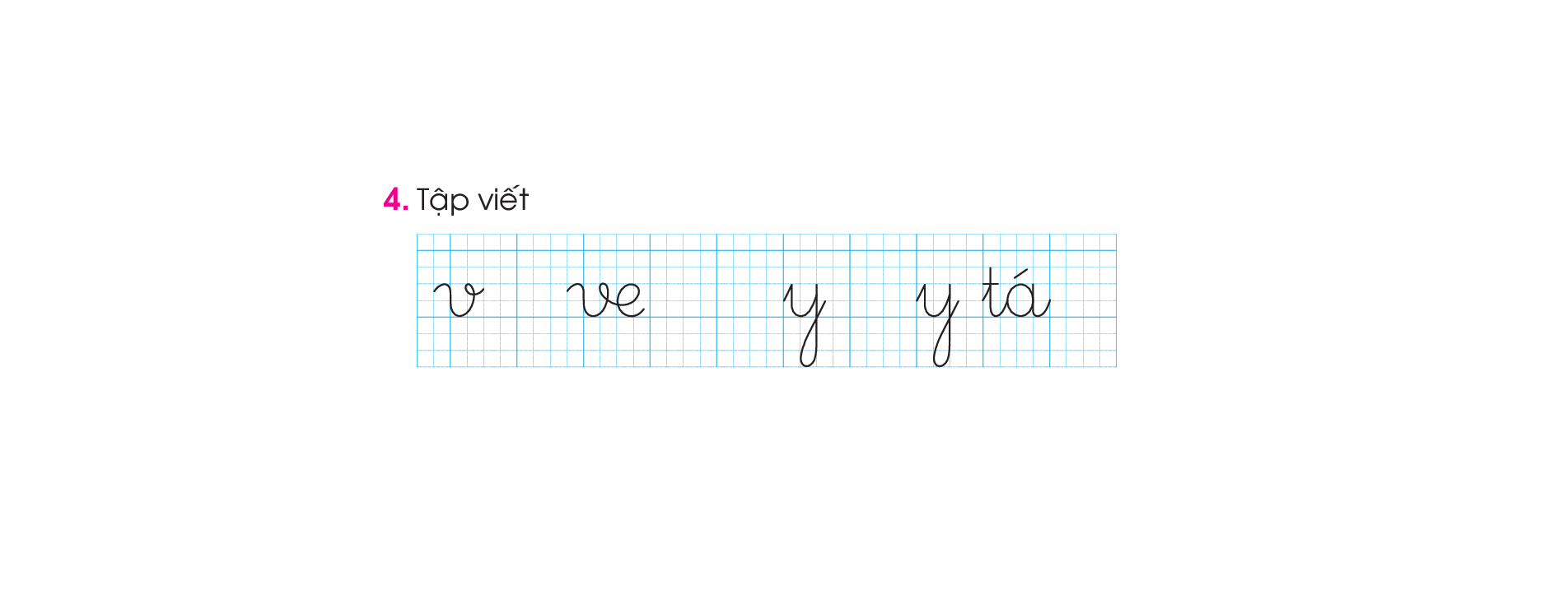 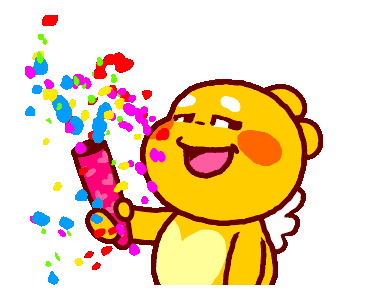 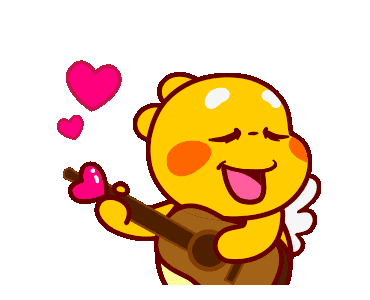 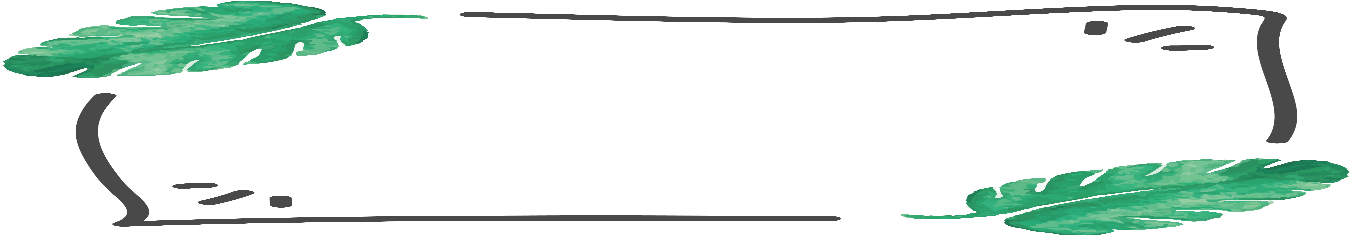 Nhận xét bài viết
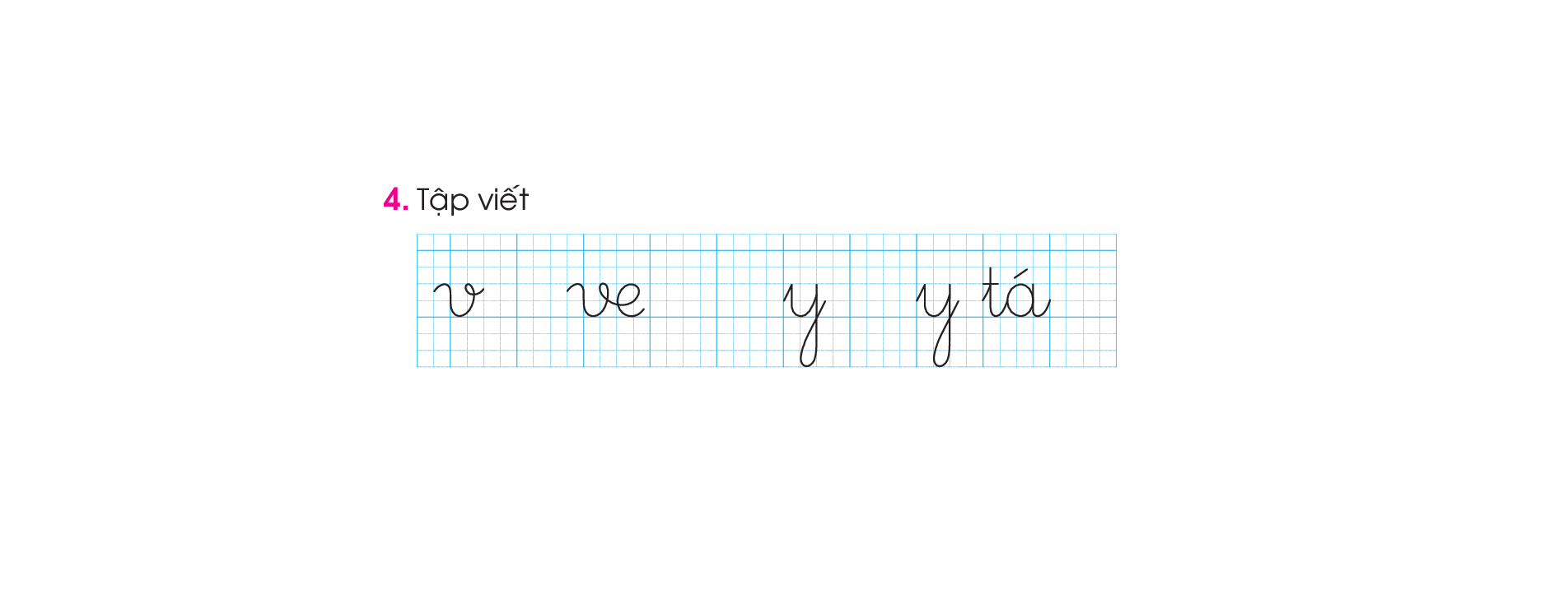 Độ cao các con chữ:
Chữ cao 2 li:  v, e, a, c, u, ia
Chữ cao 3 li: t
Chữ cao 4 li: q
Chữ cao 5 li: y, h
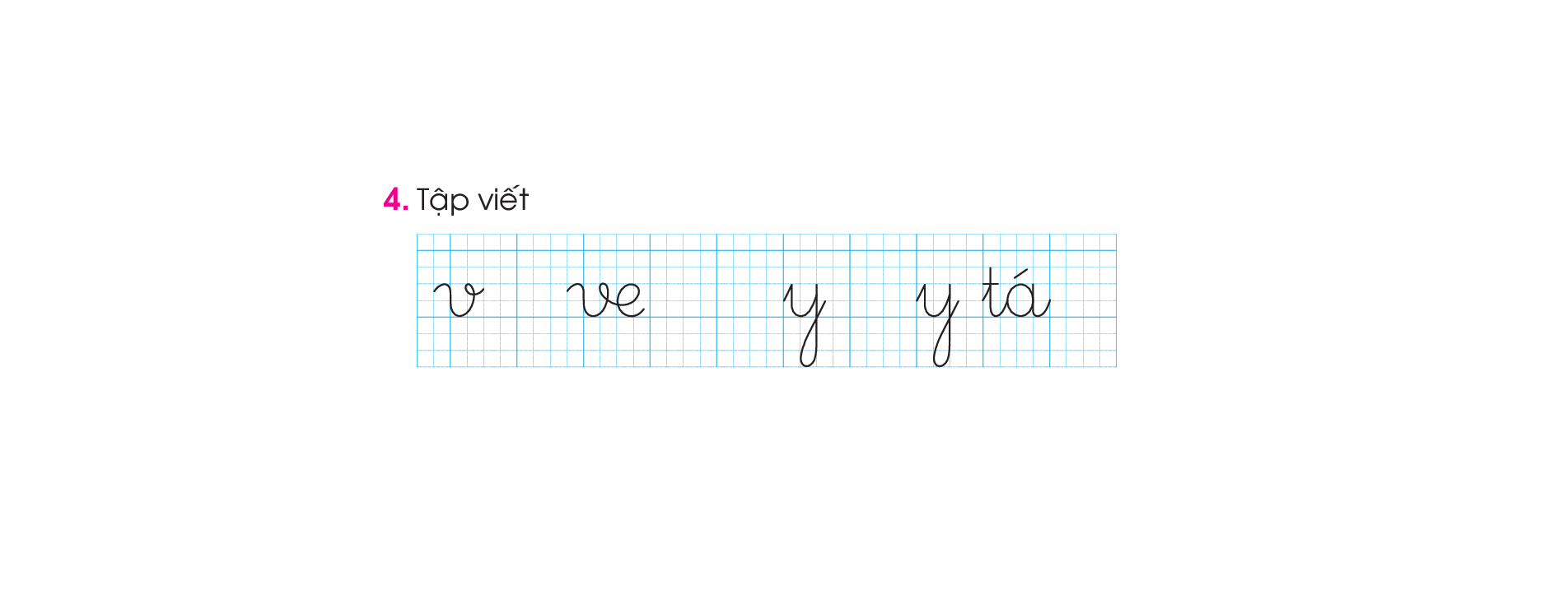 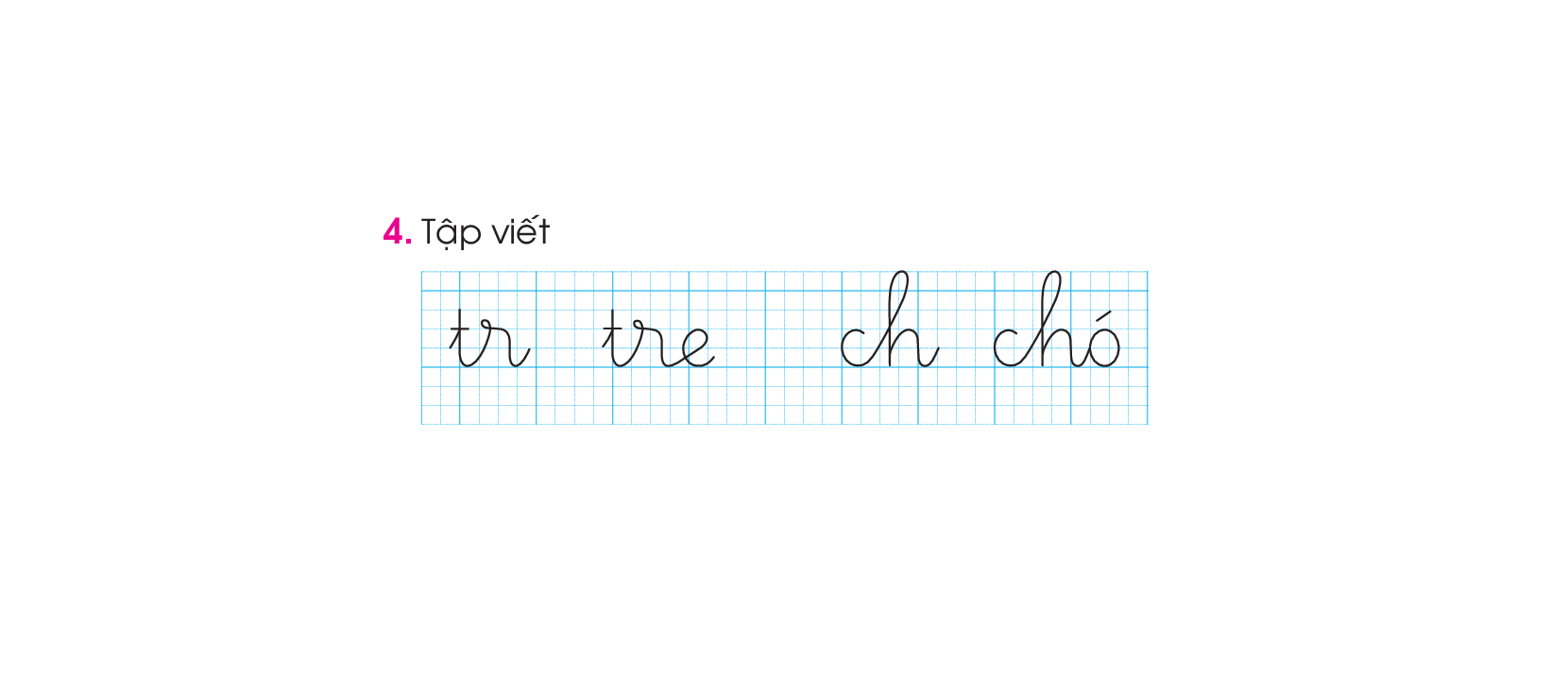 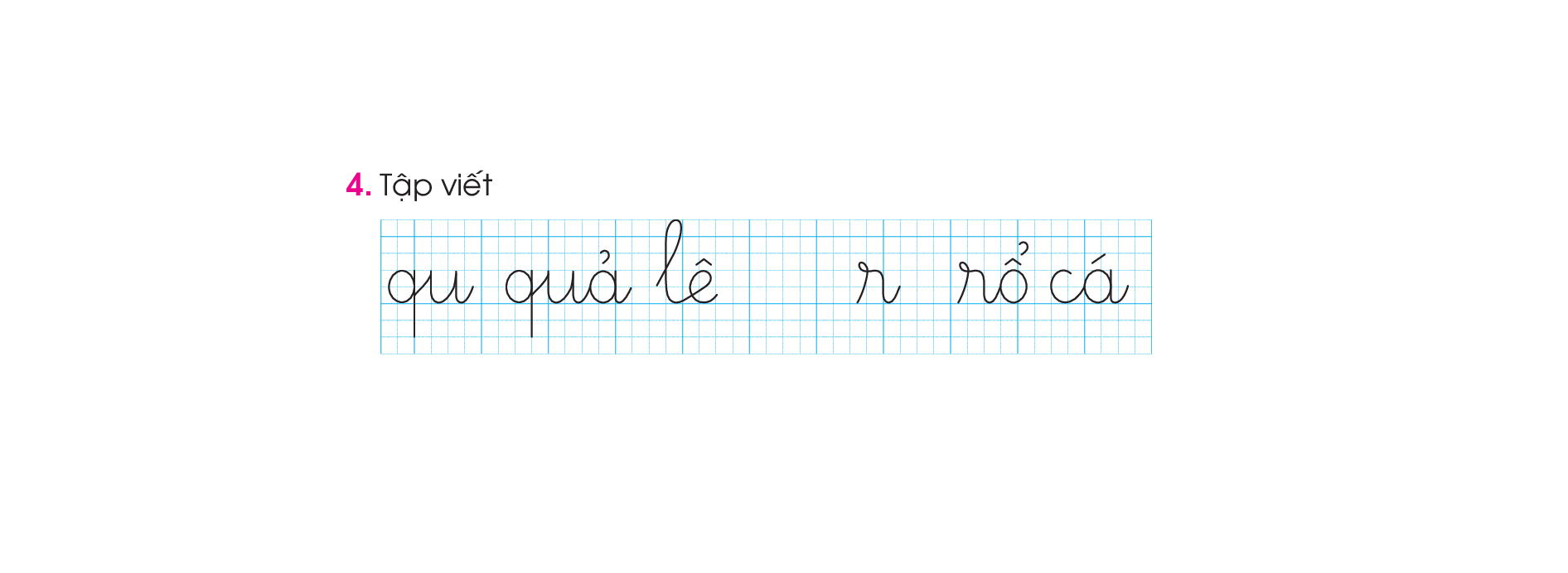 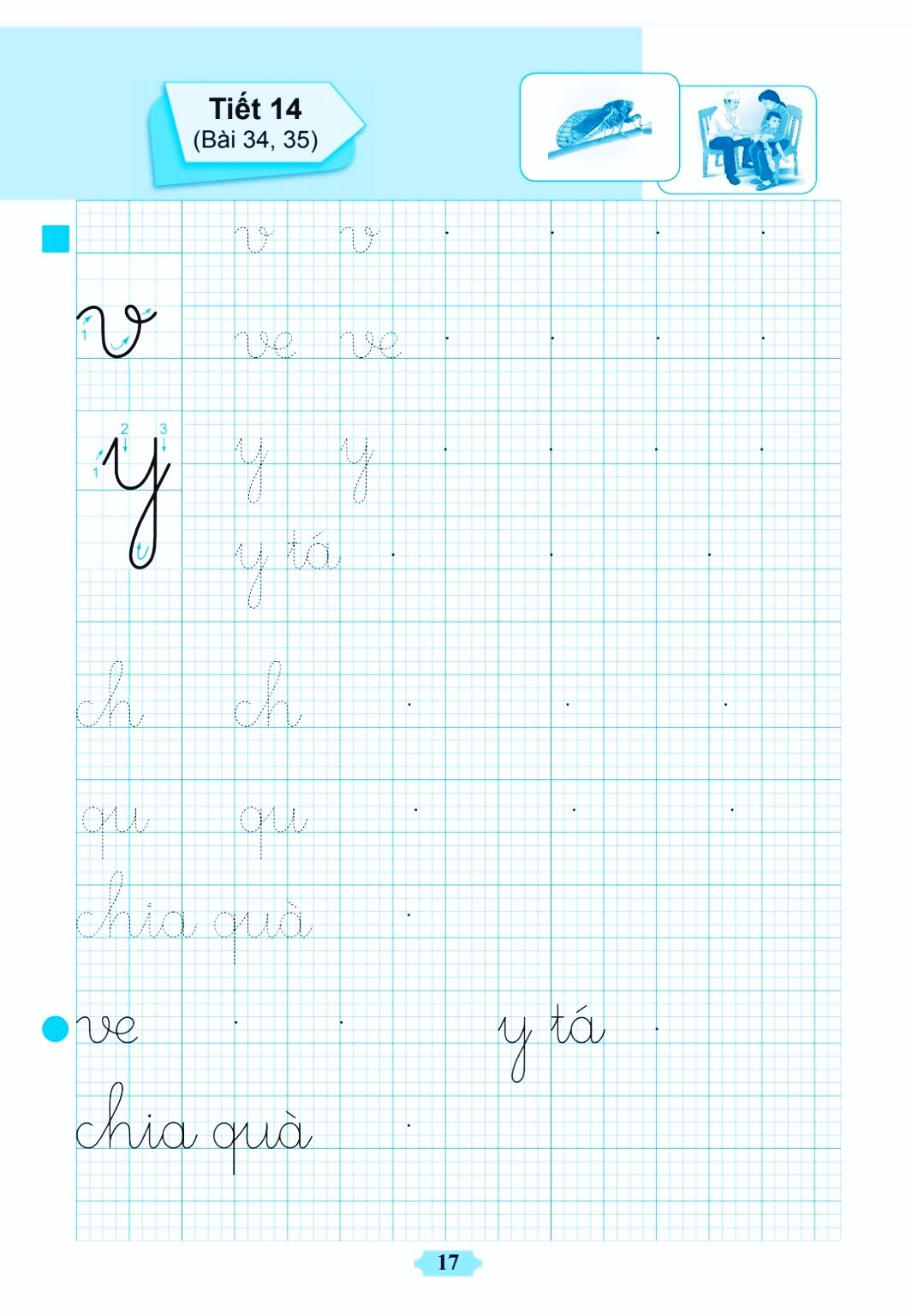 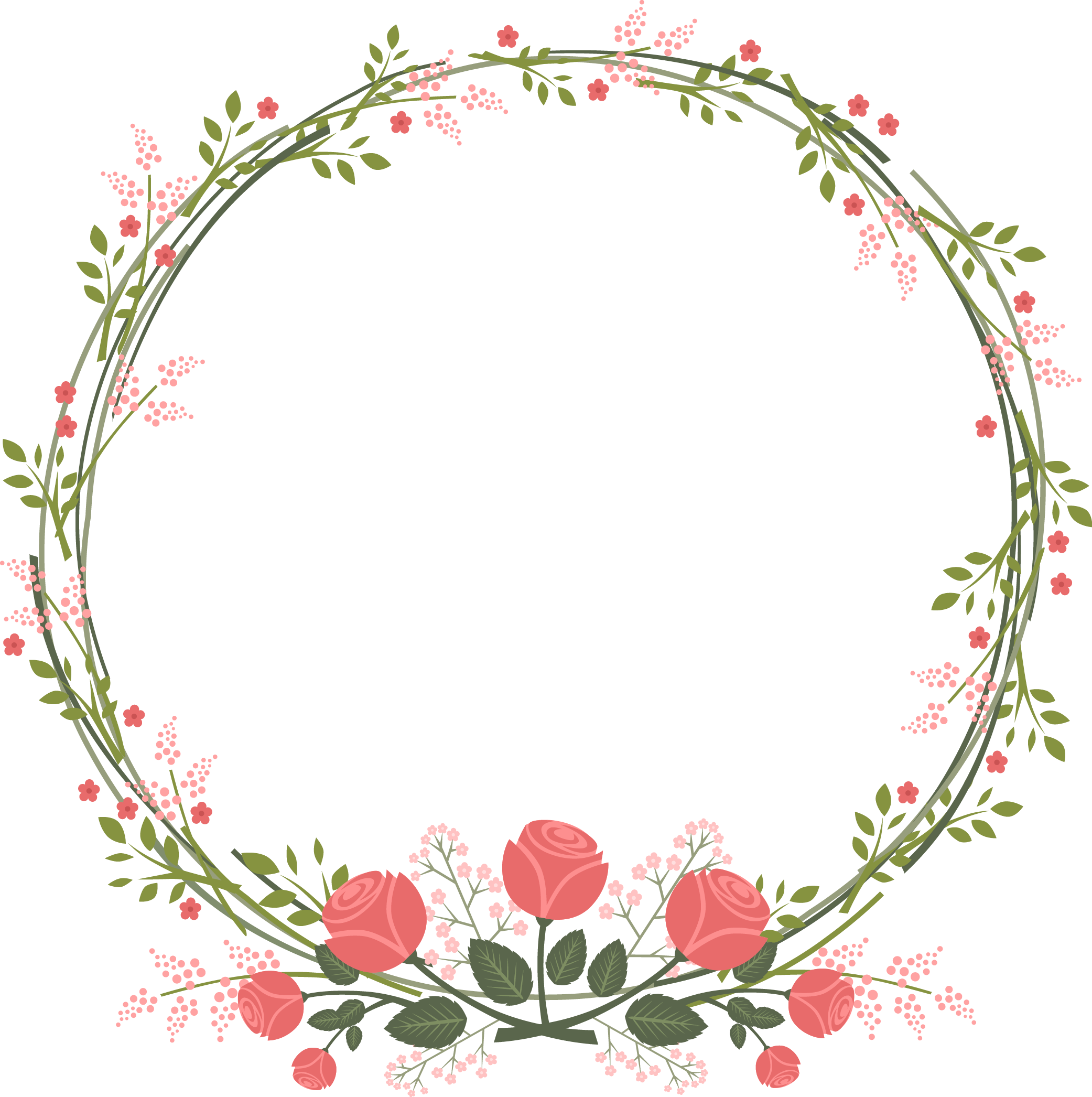 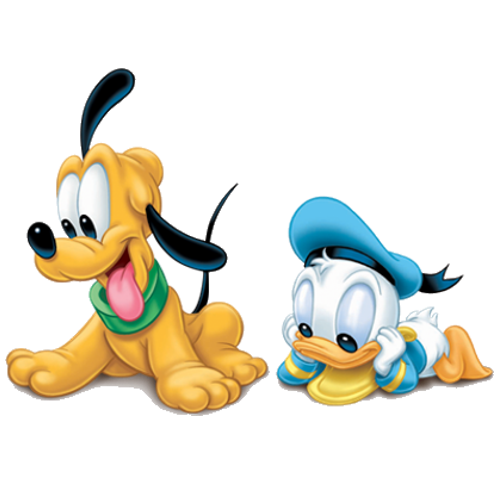 2. LUYỆN TẬP
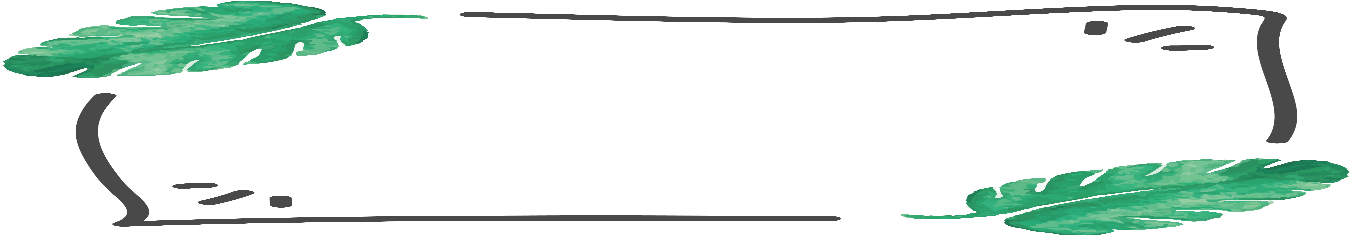 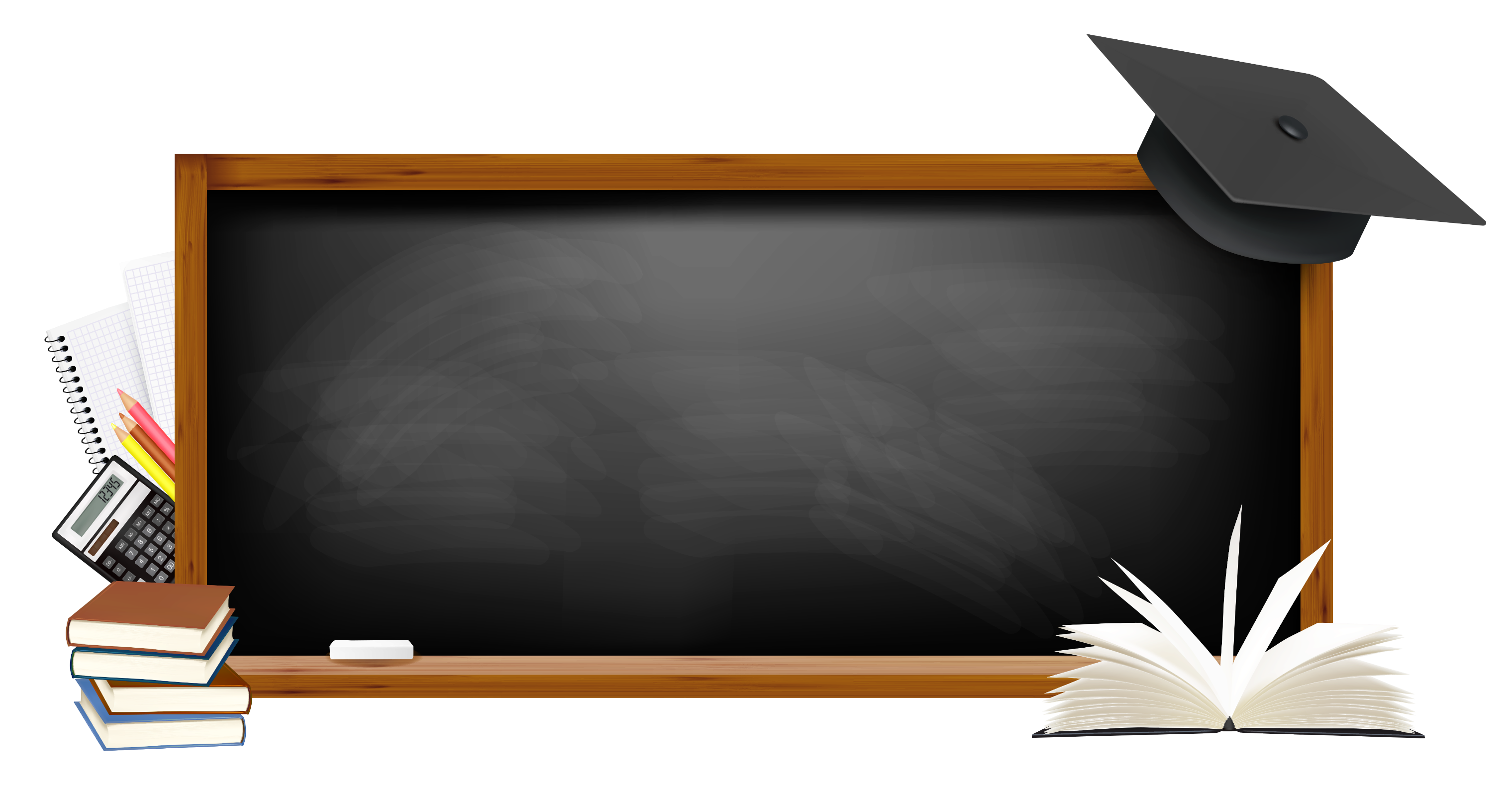 Viết bảng con
v  ωϊ
y  y tá
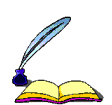 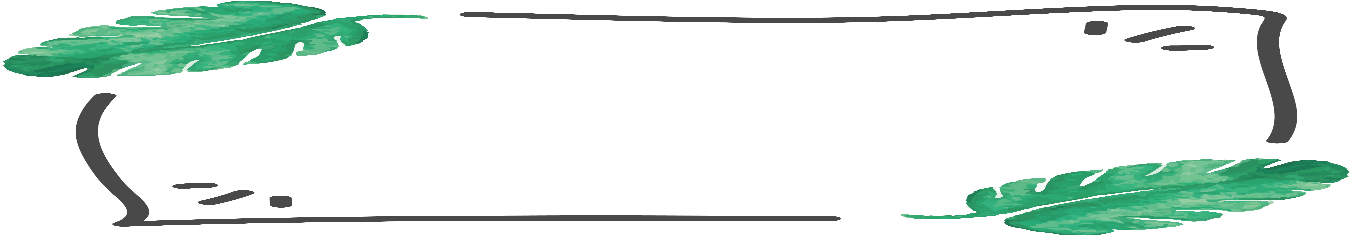 Hướng dẫn viết
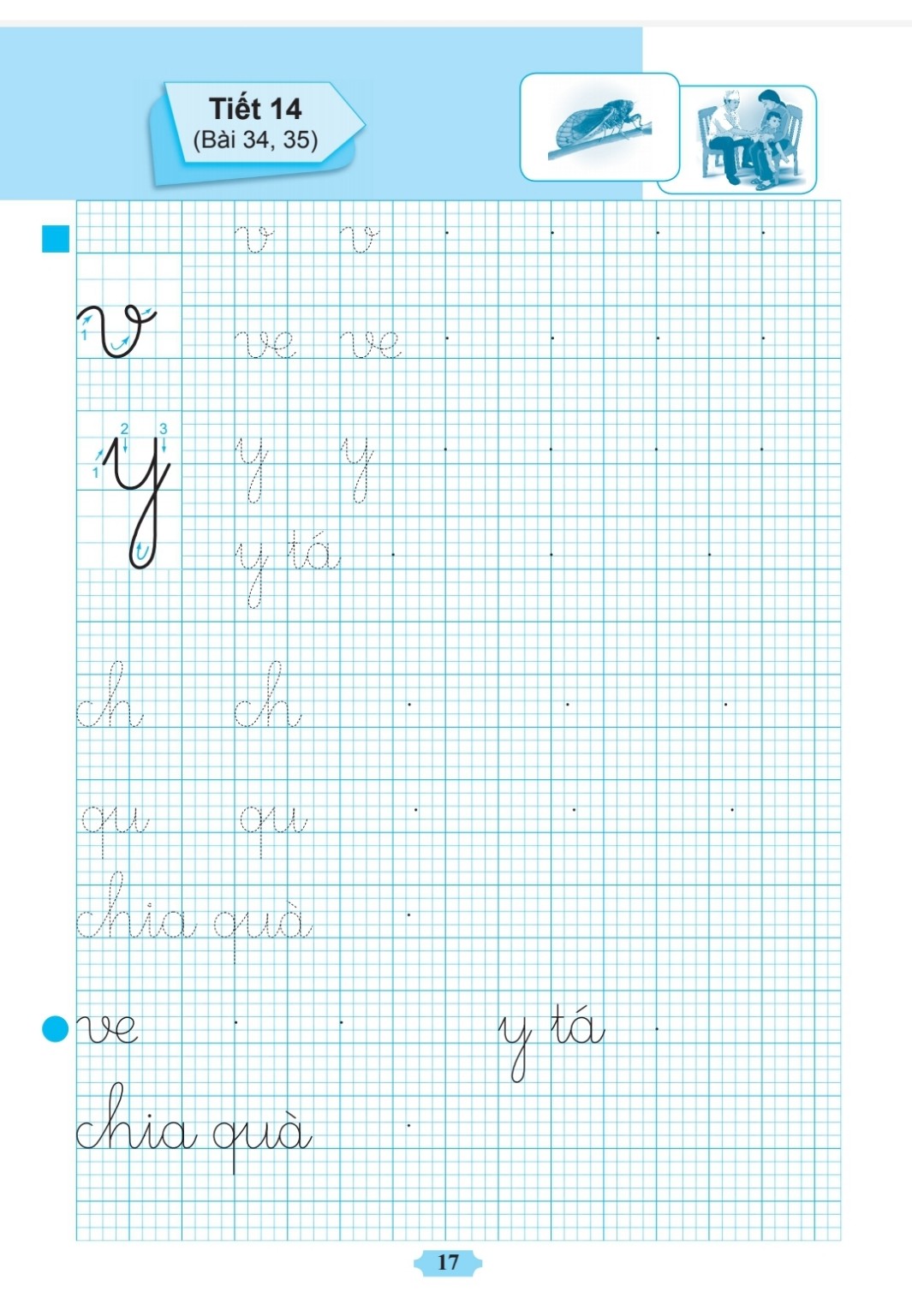 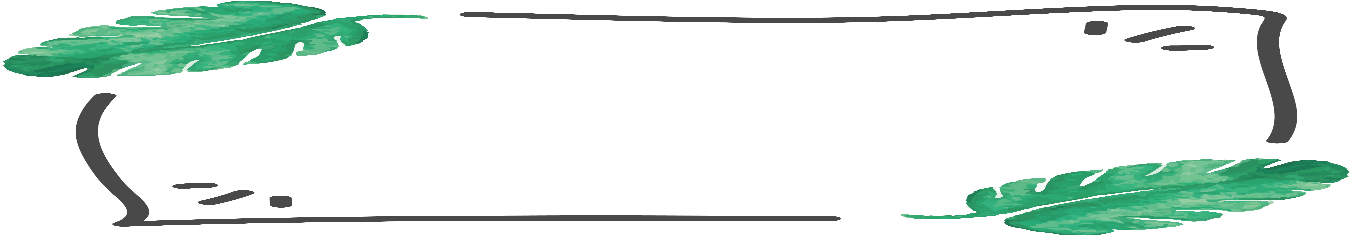 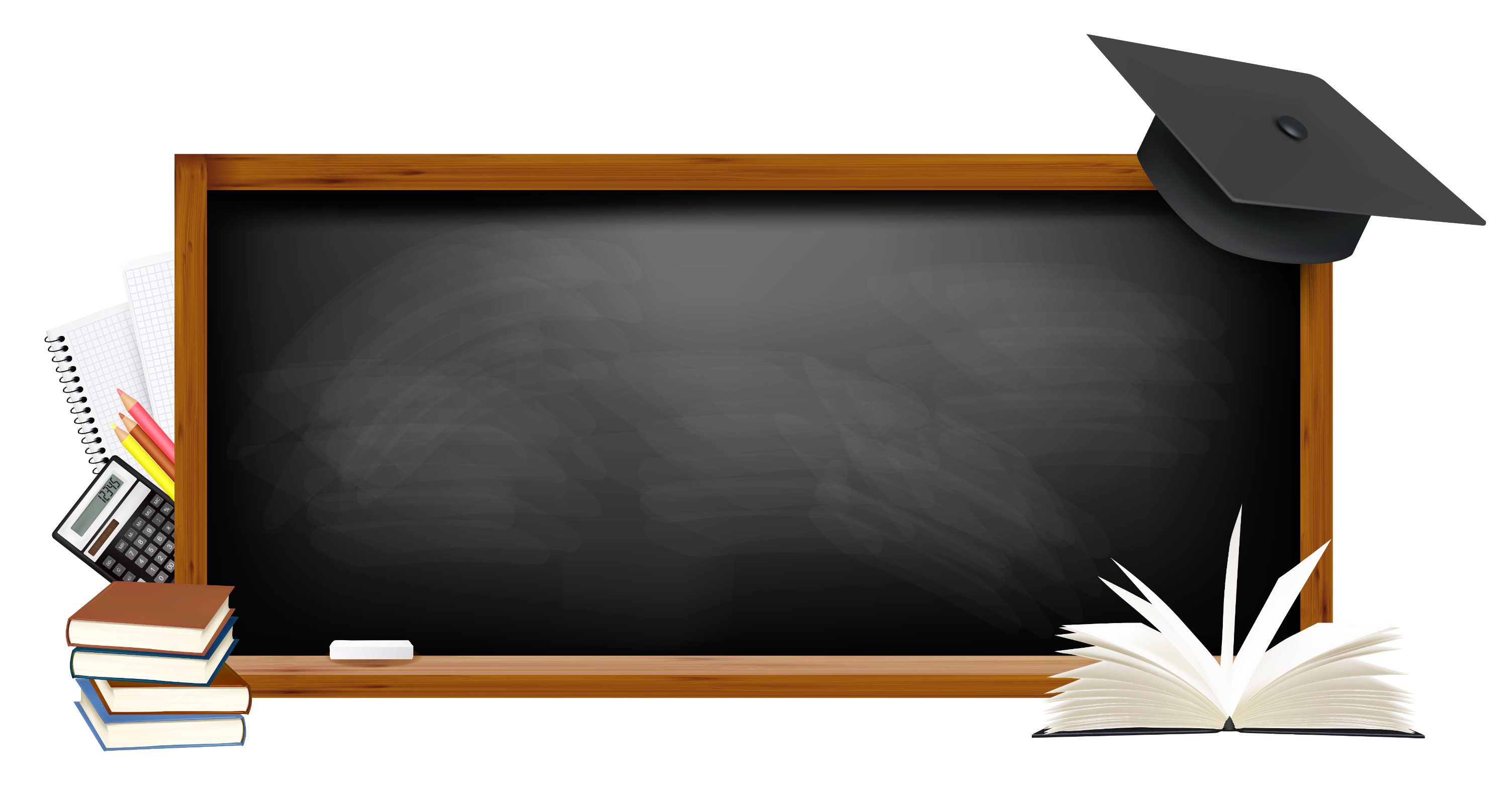 Viết bảng con
ch
qu
chia quà
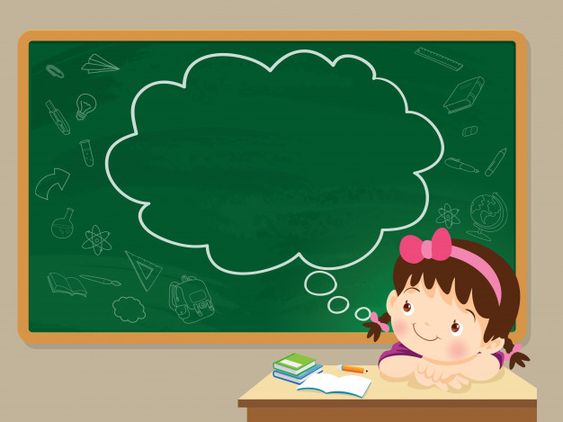 Viết vở luyện viết
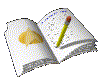 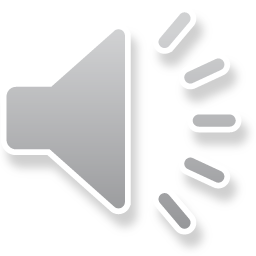 Hoc10 chúc các em học tốt!